Arquivamentos - TJERJ
1ª Instância
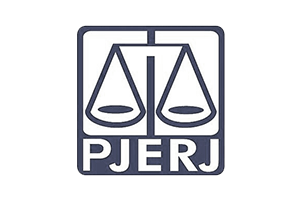 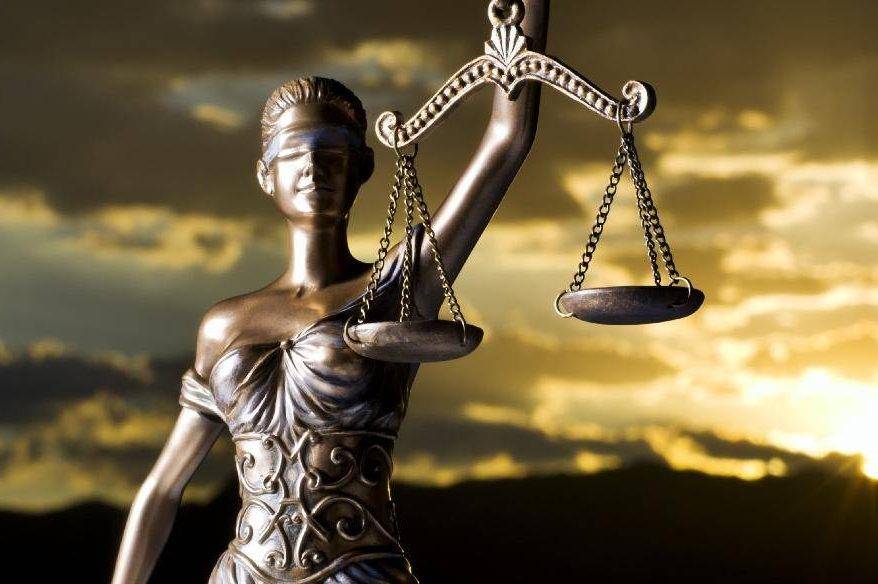 CGJ - DESOP
Fonte: DW
O Tribunal de Justiça do Estado do Rio de Janeiro apresentou em 2019 o seu maior número de processos arquivados dos últimos anos (2015 a 2020). Esse marco teve a contribuição da Corregedoria Geral Justiça do Estado do Rio de Janeiro, que desenvolveu uma força-tarefa para melhorar o processamento das Centrais de Arquivamento, além das intensas fiscalizações realizadas por este Órgão.

Apesar do Judiciário Fluminense, em 2020, estar atuando em Regime Diferencial de Atendimento de Urgência, o RDAU, o número de arquivamentos, antes do término do ano letivo, já superou o total de arquivamentos realizados em 2018.
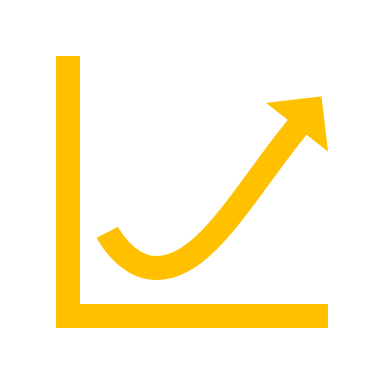 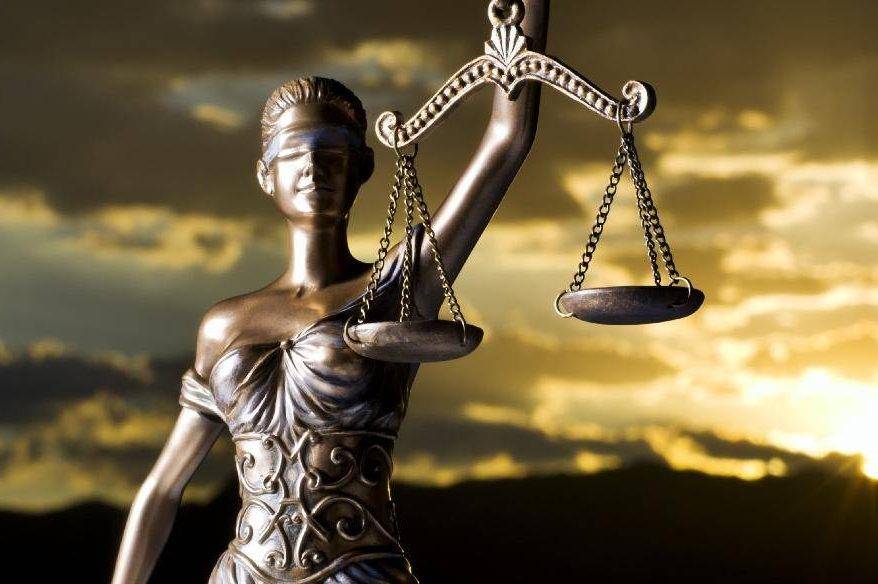 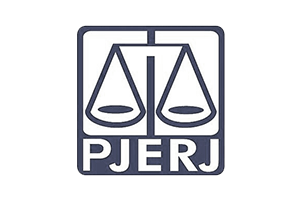 E v o l u ç ã o  D o s  A r q u i v a m e n t o sFev/17 – Nov/20
CGJ - DESOP
4.454.87724 meses
5.991.79122 meses
Antes da Gestão do Des. Bernardo Garcez
Após a Gestão do Des. Bernardo Garcez
Fonte: DW
Data de Extração: 06/12/2020
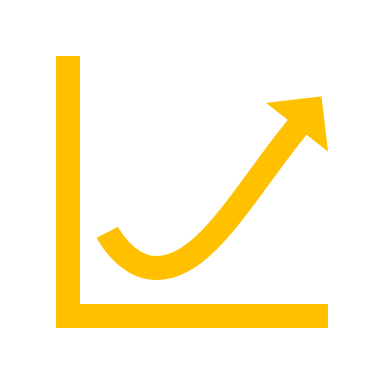 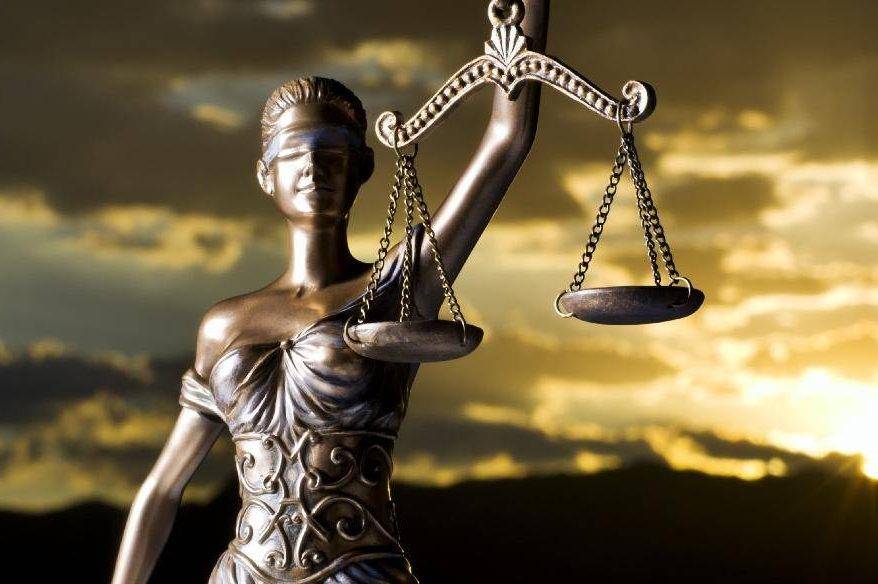 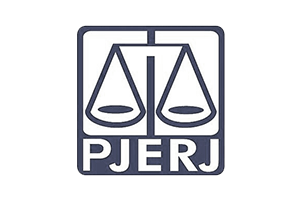 M O V I M E N T O  P R O C E S S U A L
2015 - 2020
CGJ - DESOP
Fonte: DW
Data de Extração: 06/12/2020